～　出　典　～
日本銀行
資金循環
公表データ
四半期計数（速報）
四半期毎の速報は、年4回、翌四半期の公表日に掲載されます。
http://www.boj.or.jp/statistics/sj/index.htm/
日本銀行
時系列統計データ検索サイト
www.stat-search.boj.or.jp/ssi/cgi-bin/famecgi2?cgi=$nme_a000&lstSelection=FF
日銀の資金統計から、マクロ的な個人（家計）の貸借対照表を作成することで、個人の財務状況や純金融資産残高を把握します。
家計部門・貸借対照表
2020年6月25日・日銀発表
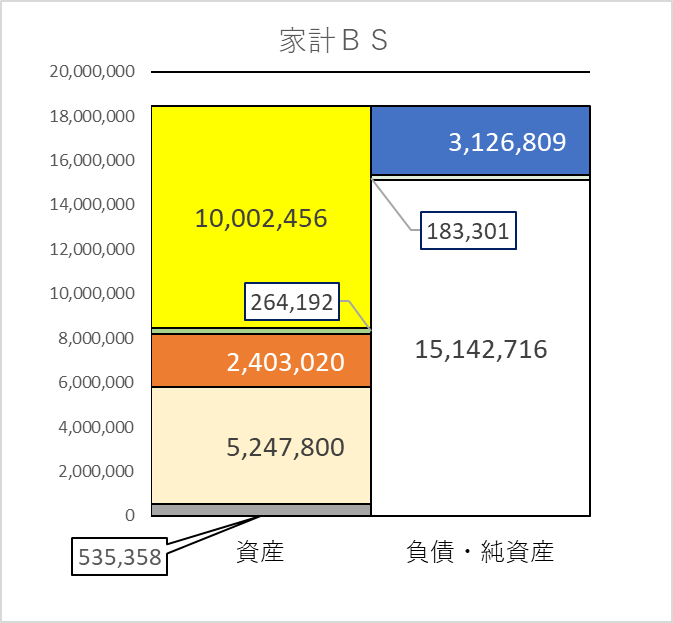 （単位：億円）
2020年3月　速報
借入
現金・預金
その他の負債
債務証券
金融純資産
証券
保険・年金等
その他
18,452,826
18,452,826
2
国内の資金の流れ
2020年6月25日 日本銀行調査統計局発表データより作成
2020年3月末
（単位： 兆円）
＜民間企業＞
＜政府＞
＜家計＞
借入　　　　　　
153
24
借入　　　　　　313
現金預金　　　283
借入　　　　　　428
現金預金　1,000
証券　　　　　　
222
証券　　　　　　377
証　券　　1,121
証　券　924
その他　１8
その他
368
その他　　507
1,514兆円
708兆円
490兆円
その他　　305
証券　　　267
1,657兆円
保険年金　525
その他　48
1,322兆円
その他　54
1,845兆円
金融機関
日本銀行時系列統計データより作成
3